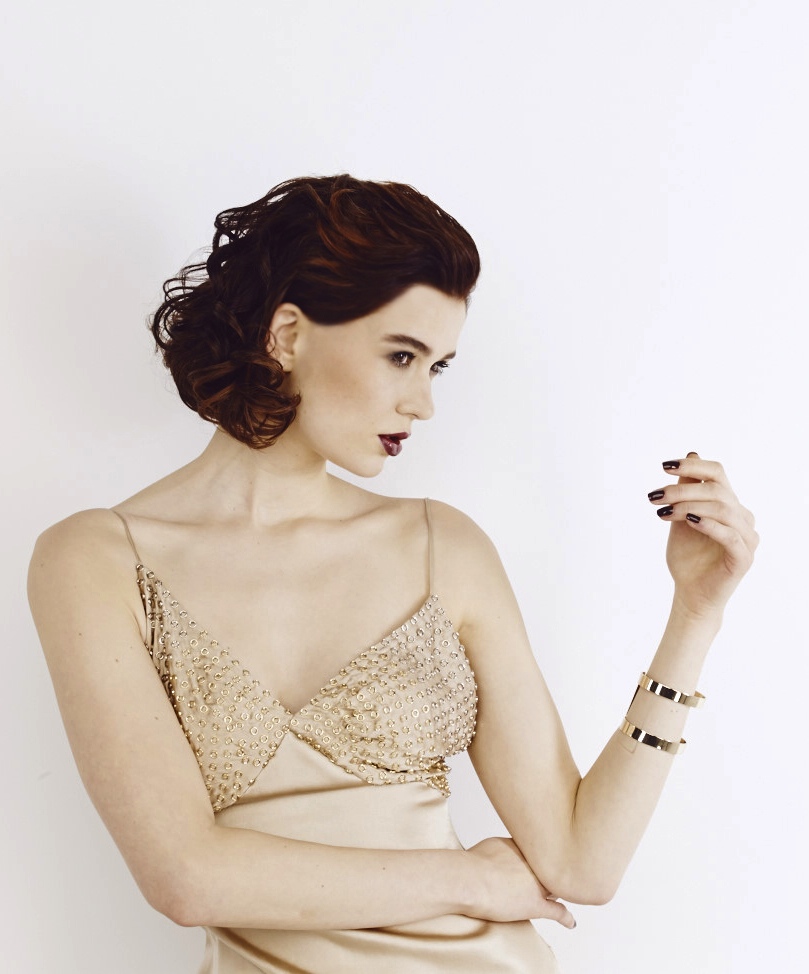 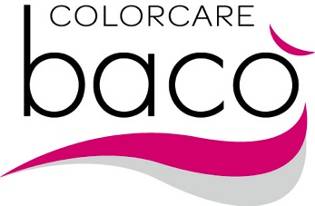 COLORPRO
Шампунь и Кондиционер
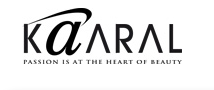 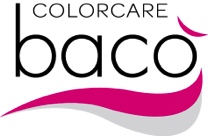 Окрашенные волосы
Сразу после окрашивания волосы становятся блестящими, а их цвет насыщенным. Однако, по прошествии времени из-за мытья головы цвет неизбежно теряется и волосы становятся тусклыми, а их оттенок становится более светлым. Они кажутся безжизненными и потерявшими силу.

Причиной данных негативных изменений может быть использование продуктов, которые не подходят окрашенным волосам и которые не уделяют должного внимания их состоянию и здоровью.
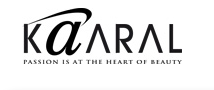 Окрашенные волосы
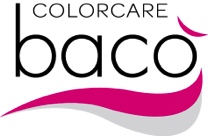 Структура Кератина, из которого состоит вся волосяная кутикула, со временем разрушается.  

Волосы кажутся слабыми, ломкими, тусклыми и поврежденными из-за постоянных окрашиваний, загрязнения окружающей среды, хлора в воде, чрезмерного использования утюжка и фена и химического воздействия, которые делают наши волосы слабыми и подвергают их стрессу.
                          

поэтому….
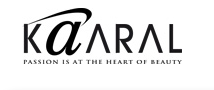 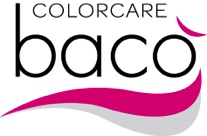 Эксперты Kaaral разработали  Bacò COLORPRO
Инновационная формула для окрашенных волос, которая укрепляет и увлажняет волосяной стебель, помогая волосам вернуть свою натуральную красоту. Предотвращает старение волос благодаря содержащимся в формуле Кератину и Протеинам шелка.

Продукты глубоко питают и увлажняют волосы. В результате они становятся сильными, объемными и приобретают новую жизненную силу и молодость.
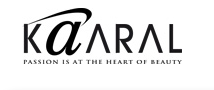 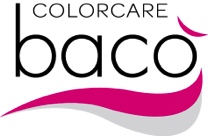 Предотвращает потерю цветаи…:
Благодаря Кератину восстанавливает наиболее поврежденные и обезвоженные участки волос, значительно уменьшая дефекты их структуры.
Благодаря Протеинам, которые придают волосам объем, делает тонкие волосы сильными и здоровыми.
Благодаря ухаживающим и увлажняющим компонентам предотвращает сухость волос.
Придает силу слабым волосам, предотвращая их ломкость.
Предает блеск тусклым и седым волосам.
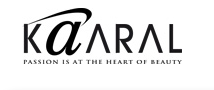 Ингредиенты
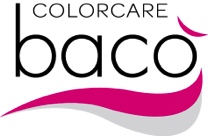 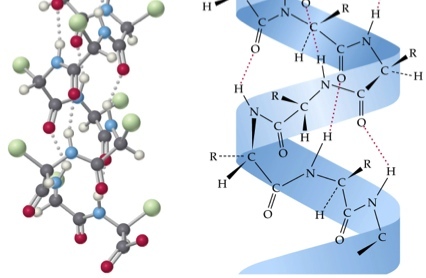 Кератин: Проникает внутрь структуры волоса, укрепляя и восстанавливая его изнутри. Заполняет обезвоженные и слабые участки волос, которые были подвержены химическому воздействию или ослабились в процессе старения.  
Протеины шелка: Усиливают блеск, делают волосы мягкими и восстанавливают кожный покров головы, который вновь становится эластичным и увлажненным, таким образом устраняя основную причину тусклых и обезвоженных волос.
Протеины Риса: Питают и восстанавливают волосы. Усиливают блеск и мягкость волосяного стебля. Восстанавливают баланс кожного покрова головы, таким образом устраняя основную причину тусклых и обезвоженных волос.
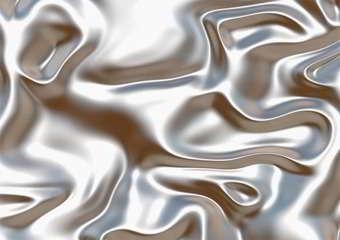 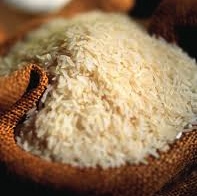 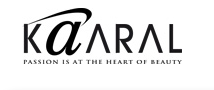 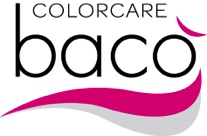 ШАМПУНЬ COLORPROГидролизаты шелка – Кератин – Интенсивный цвет
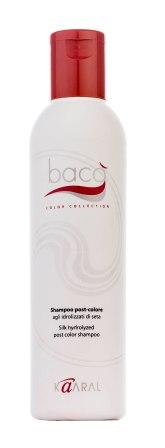 Увлажняет кожу головы, укрепляет волосяной стебель, придает восхитительный блеск окрашенным, обесцвеченным и мелированным волосам.  Шампунь COLORPRO не содержит сульфаты, нежно очищает, при этом ухаживая за ослабленной структурой окрашенных волос и делая их эластичным. Гидролизаты шелка защищают и укрепляют волосы, придавая им объем и делая их мягкими. Кератин восстанавливает структуру волос изнутри, придавая им силу и объем. Благодаря кислотному pH, продукт нейтрализует щелочную среду и удаляет остатки красителя, продлевая таким образом стойкость окрашивания. 

Способ применения: Нанести небольшое количество продукта на ладони, сэмульгировать его, при этом нежно массируя кожу головы и распределить продукт равномерно по всей длине волос. Дать время продукту проникнуть глубоко в структуру волос. Хорошо смыть и нанести Кондиционер Bacò ColorPro.  

Упаковка: 300 мл
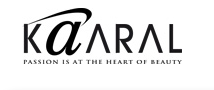 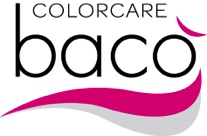 Кондиционер COLORPRO Гидролизаты шелка - Протеины Риса- Интенсивный цвет
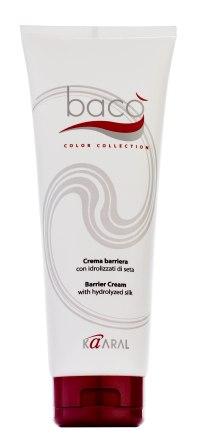 Крем-кондиционер закрывает чешуйки окрашенных, обесцвеченных и мелированных волос, позволяя сохранить их цвет и блеск надолго.

Крем-кондиционер COLORPRO с кислотным pH укрепляет волосяной стебель и сохраняет цвет интенсивным, а волосы блестящими надолго. Заботится о волосах изнутри, благодаря содержащимся в его формуле Протеинам Риса и Гидролизатам шелка, которые проникают глубоко внутрь структуры волоса, при этом укрепляя её. Волосы вновь становятся здоровыми, блестящими, мягкими и эластичными.
 
Способ применения: Нанести крем-кондиционер после применения Шампуня Bacò COLORPRO, при этом нежно массируя волосы. Распределите продукт равномерно по всей длине волос. Дайте время продукту проникнуть глубоко в структуру волос. Хорошо смыть.

Упаковка: 250 мл
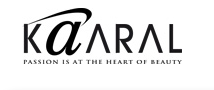